Phonologie-Morphologie-Schnittstelle des Deutschen
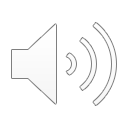 Teil 3 Flexion in der Morphologie und in der Phonologie
Nationale und Kapodistrische Universität Athen

Caroline Féry (caroline.fery@gmail.com)
 Wintersemester 2020-2021
21. (und 28.) 10.2020
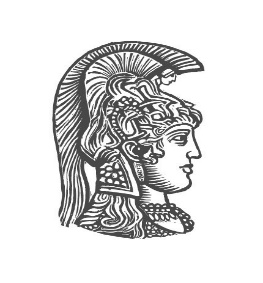 Lektüre von Alber
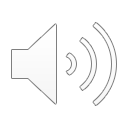 Dritte Woche:
Bitte lesen Sie Abschnitt 2.7 bis 3.1 (S.16-20) von Alber (2004).


Die Übungen der Woche finden Sie am Ende dieser PowerPoint Präsentation. Die Übungen werden am 4.11. diskutiert.
C. Fery Morph-Phon Schnittstelle 2020
2
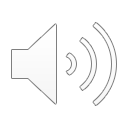 Inhalt der Präsentation
Allgemeine Einführung in die Morphologie und morphologische Terminologie
Flexion und wie erkennt man Flexionsmorpheme
Phonologie der Flexion
Morphologie
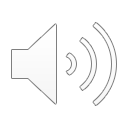 Die Morphologie beschäftigt sich mit dem Aufbau von Wortformen und Wörtern aus ‘Wortbausteinen.’ 

Sie fragt nach der Kombinatorik von Einheiten wie ‘Stämmen’ und ‘Affixen’ und macht verständlich, aufgrund welcher Mechanismen neue Wörter entstehen.

Man unterscheidet zwischen Flexion einerseits und Wortbildung (Derivation und Komposition) andererseits.
Siehe auch Eisenberg (1998:201)
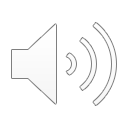 Morphologie
Zurück zum Wort:

(1) The cook was a good cook as cooks go, and as cooks go, she went.

Wieviele Wörter hat dieser Satz (aus Bauer 1988)?
15 Wörter (oder 11 verschiedene Wörter), 9 Lexeme.
Wörter sind durch Leerzeichen voneinander getrennt.

Listen Sie die 15 Wörter auf, die 11 verschiedenen Wörter und die 9 Lexeme.
Morphologie
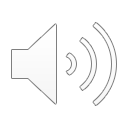 (2) ich war, es war

In (2) hat man gleiche Wortform, gleiches Lexem (sein), verschiedene grammatische Wörter (war.1sg, war.3.sg).
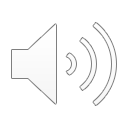 Morphologie
Wörter bestehen selber aus Morphemen, die frei oder gebunden sein können.

(3) Die Mörderin hat ihr Opfer im Wohnzimmer erschossen.

Mörderin: Mord, -er, -in
Wohnzimmer: Wohn-, Zimmer
im: in, dem
erschossen: er-, schoss, -en

Welche Morpheme sind im Prinzip frei, welche im Prinzip gebunden?
Können freie Morpheme manchmal gebunden sein?
Und gebundene Morpheme manchmal frei sein?
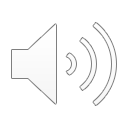 Morphologie
Morphem: ein morphologischer Bestandteil eines Wortes.

Freie Morpheme: die, Opfer, hat
Gebundene Morpheme: -er, -in, -bar, -krat (in Demokrat)
Manche Wörter bestehen ausschließlich aus gebundenen Morphemen (Astro-naut, anthropo-log-isch).
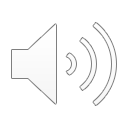 Morphologie
arhytmisch, atypisch, amusisch, atonisch: a- ist ein Morphem, das Affixbedeutung hat. Die Bedeutung von komplexen Wörtern ergibt sich aus der Bedeutung der Komponenten, in dem Beispiel rhytmisch, typisch, musisch, tonisch
(-a- in aber ist dagegen kein Morphem)
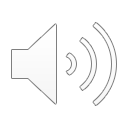 Morphologie
Wurzel: Morphem, das ein Lexem realisiert, und das nicht weiter analysierbar ist. 
Eine Wurzel muss nicht unbedingt als freies Morph erscheinen können, sondern können auch gebundene Wurzel sein: anthropo-log-isch, Him in Himbeer.

Affixe: gebundene Morpheme und an einer Wurzel oder Basis gebunden werden.
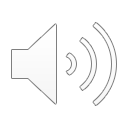 Terminologie
-en in Schwierigkeiten wird an einer Basis adjungiert, d.h. an etwas, das selber nicht notwendigerweise ein Morphem ist (weil selber komplex), das aber weiter flektiert oder deriviert sein kann.

Irgendjemand: besteht aus zwei Wurzeln, aus zwei Lexemen, ist aber selber ein Lexem.
Terminologie
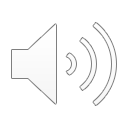 Morphe und Allomorphe sind Realisierungen von Morphemen, und Morpheme sind abstrakte Entitäten.

Diese Begrifflichkeit ist ähnlich wie Phonem, Phon und Allophon.
Terminologie
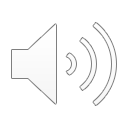 Allomorphe von Morphemen sind verschiedene Realisierungen von Morphemen, die in komplementärer Distribution sein können, im Französischen moi/je oder im Englischen a/an. 

Im Deutschen: 
Haus hat vier Allomorphe: Hau[s] (Haus), Hau[z] (Hausemann), Häu[s] (häuslich), Häu[z] (Häuser), aber nur ein Morphem {Haus}
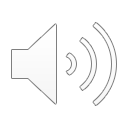 Terminologie
In der phonologie-bedingten Allophonie ist der phonologische Kontext relevant. Z.B. 2sg -st ist als -est nach einem koronalen Plosiv realisiert:
leb-st, sieh-st/reit-est,bad-est
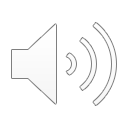 Terminologie
Morphologisch bedingte Allomorphie ist durch die Kombination von spezifischen Morphemen ausgelöst.
Nominalplural:
Auch wenn das Plural {Plural} lexemabhängig ist, gibt es Regelmäßigkeiten (z.B. ein Wort, das mit -keit/-heit endet, bildet das Plural mit -en, Flüssigkeiten, Einheiten...).

Wir haben für das Morphem {Haus} vier Allomorphe gesehen: Hau[s] (Haus), Hau[z] (Hausemann), Häu[s] (häuslich), Häu[z] (Häuser).
Wie ist es mit dem Morphem: {Hand}? Wieviele Allomorphe finden Sie und in welchen Kontexten?
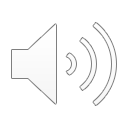 Terminologie
Die Bedeutung von Allomorphen ist konstant:
Der englische indefinite Artikel a/an befindet sich bevor einem zahlbaren Substantiv.

Das Frz. Morphem moi/je bedeutet stets 1.sg.

das Pluralmorphem befindet sich am Ende eines zahlbaren Substantivs.
Terminologie
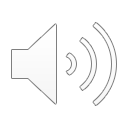 Eine Wortform wie war realisiert verschiedene Morpheme: {singular}, {1. Pers.} {Vergangenheit}: Man redet in dem Fall von ‘Portemanteau Morphologie’.
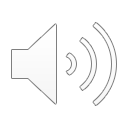 Terminologie
Definitionen von Morphem:
a. Morpheme sind die kleinste bedeutungstragende Einheiten der Sprache. 
b. Ein Morphem ist die kleinste, in ihren verschiedenen Vorkommen als formal einheitlich identifizierbare Folge von Segmenten, der (wenigstens) eine als einheitlich identifizierbare außerphonologische Eigenschaft zugeordnet ist (Wurzel 1984).
c. Morpheme sind die kleinsten lexikalisch definierten Einheiten, aus denen Wörter zusammengesetzt sind.
d. Morpheme haben eine Form und eine Bedeutung oder eine Funktion. Sie zeigen die doppelte Artikulation der Sprache (Saussure)
Terminologie
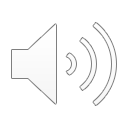 Weitere Termen, die in der Morphologie wichtig sind:
Unikale Morpheme, d.h. Morpheme, die in nur einem Wort vorkommen: Bromberen, klobig, Schornstein, unwirsch
Suppletion oder Suppletivformen: bin/war/gewesen, gut/besser.

Schön/schön-er, schnell/schnell-er aber *gut/gut-er. Stattdessen hat man Suppletion: gut und besser sind in der Semantik miteinander verbunden, aber ihre phonologische Formen nicht.
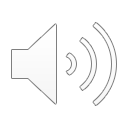 Terminologie
Finden Sie andere Fälle von Suppletion im Deutschen.

Ein Tipp: Versuchen Sie es mit Zahlen und/oder mit Verben
2. Flexion
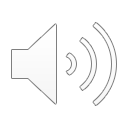 Heute wird Flexion angesprochen. Flexion, Derivation und Komposition
Derivation und Komposition = ‘Wortbildung’

Flektierte Wörter sind komplexe Wörter: sie bestehen selber aus mehr als einem Morphem, typischerweise dem Stamm und dem Flexionssuffix.

Deutsch (auch Griechisch, Arabisch…) ist eine flektierende Sprache: Flexionsendungen drücken oft mehrere grammatikalische Beziehungen auf einmal aus. 
(s. Appendix für eine Klassifikation der Sprachen)

am     –o                           (Latein)
liebe  1.sg.Präsens.Aktiv.Indikativ
‘ich liebe’
C. Fery Morph-Phon Schnittstelle 2020
21
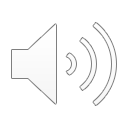 Flexion
Ein Flexionsaffix macht eine neue Wortform (keine richtige Bedeutungsunterschied zwischen lach-t und lach-st sondern eher Unterschied im ‘syntaktischen Potential’). Ein Flexionsaffix kann die Kategorie des Worts nicht verändert: ein Verb bleibt ein Verb, etc.


Ein Derivationsaffix macht ein neues Lexem aus einer Basis.
müde und Müdigkeit
müde ist ein Adjektiv
Müd-igkeit ist ein Nomen, mit Genus (Fem)
Der Derivationsaffix hat die Fähigkeit die Kategorie des Worts zu verändern.
Flexion
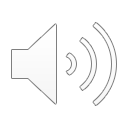 Tests, um Derivation von Flexion zu unterscheiden:

1. Derivation ist kategorieverändernd.
2. Flexionsuffixe haben eine feste Bedeutung, Derivationsaffixe nicht immer.
3. Flexion ist produktiver.

Die Reihenfolge der Affigierung ist i.a. Derivation + Flexion.
Tät-ig-keit-en
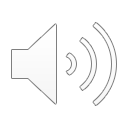 Flexion
angefahren: an- ist ein Derivationspräfix, ge- ist eine Flexionspräfix, -en ist ein Flexionssuffix.


Wie ist es mit den folgenden roten Morpheme? Sind sie Flexions- oder Derivationsaffixe?
Kind-er, Lämp-chen, Arbeit-er, (du) arbeit-est, Frei-heit, 
Zeit-ung, um-ge-fahren, red-ete, Männ-er, grün-er, 
un-glück-lich-e, schön-ste , Männ-s
Flexion
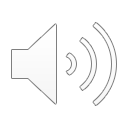 In der Flexion unterscheidet man zwischen:
Deklination: die Flexion von Nomina und Adjektiven (nach Kasus, Numerus, Genus)
Konjugation: Flexion von Verben (Person, Numerus, Tempus, Modus)
Komparation: Bildung von Steigerungsformen beim Adjektiv (Positiv, Komparativ, Superlativ).
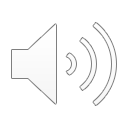 Affixe
Bei Affigierung wird zwischen verschiedenen Arten der Affixe unterschieden. Im Deutschen vor allem Suffixe und Präfixe.
Verbflexion
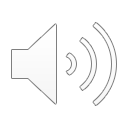 Verbflexion (Konjugation)

Man unterscheidet (für die finiten Formen, d.h. diejenige, die Numerus und Person haben):

	Person: 1., 2. und 3. 
	Numerus: sg. und pl.
 	Tempus: Präsens, Präteritum, Perfekt, Futur, 
	Modus: Indikativ, Konjunktiv
	Genus verbi: aktiv, passiv
C. Fery Morph-Phon Schnittstelle 2020
27
Verbflexion
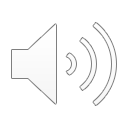 Pqpf: Plusquamperfekt: ich hatte gegessen
Futur 1: ich werde essen
Futur 2: ich werde gegessen haben
Verbflexion
Geben Sie alle Flexionsmerkmale der folgenden Verformen:
lachst, hast gelacht, werde lachen, lache!, lachte, lachtet, lachten, hätte gelacht
C. Fery Morph-Phon Schnittstelle 2020
29
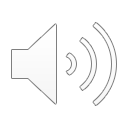 Verbflexion: Präteritum
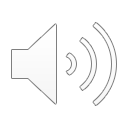 Verbflexion
Analytische oder periphrastische Flexionsformen
Perfekt: habe gelegt 
Passiv: wird gelegt
Futur: wird legen

Synthetische Formen
Präsens: legst 
Präteritum: lagst
Flexion
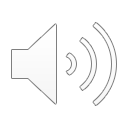 Nominalflexion (Konjugation): Genus, Numerus, Kasus
C. Fery Morph-Phon Schnittstelle 2020
32
Nominalflexion
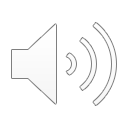 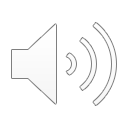 1a. Tisch, Tag, Schuh, Bein
1b. M:	Geist, Wald und 
      N:	Buch, Feld, Haus
Umlaut oder nicht
Eimer, Esel: keine Veränderung im Plural
2a Bär, Held, Fürst, Narr
2b. Geselle, Bote, Affe, Hase, Kunde
Auch Demonstrant, Automat, Astronom
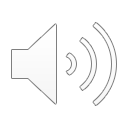 75%:
Subst. Mit finaler Schwasilbe: -n im Plural
	Jacke, Decke, Katze, Nudel, Feder
Andere: -en im Plural: Zeit, Frau, Welt...

25%: (-e) und Umlaut
Hand, Axt, Kuh, Not, Mutter
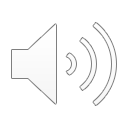 Pronomen und Artikel


Pronomen stehen im prototypischen Fall für ein vollständiges Nominal.
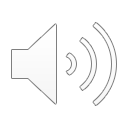 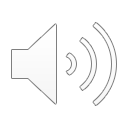 Adjektiv
Adjektiv
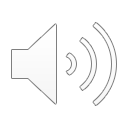 Adjektiv
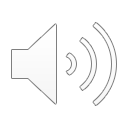 3. Phonologie der Flexion
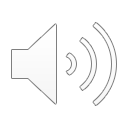 Flexionsmorpheme sind immer unbetont. Und sie haben keinen Einfluss auf die Betonung des Stamms. Sie werden einfach am Ende des Worts hinzugefügt.

Sie bestehen aus 
Koronalkonsonanten: t, s, n, oder (seltener) r, m.
Eine Silbe, die Schwa plus einen der Konsonanten enthält.
C. Fery Morph-Phon Schnittstelle 2020
42
Phonologie der Flexion
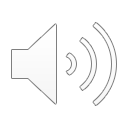 Nicht-syllabische Flexionssuffixe: nur ein (oder zwei) Konsonant wird hinzugefügt
 
   	a.  Genitiv Singular: Tor-s, Stuhl-s, Ara-s		
   	b.  3. Pers. Sg. Präsens: lach-t, schwimm-t		
   	c.  Superlativ: schön-st, klar-st			
   	d.  Pluralflexion: Auto-s, Fan-s
C. Fery Morph-Phon Schnittstelle 2020
43
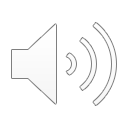 Phonologie der Flexion
Syllabische Allomorphe von nicht-syllabischen Flexionssuffixen:
 	a.   Genitiv Singular: Mumpitz-es, Kamm-(e)s
	b.  3. Sg.Präsens: red-et, bad-et, reitet, flöt-et – (aber rät (*rätet))
	c.  Superlativ: röt-est, heiß-est, froh-est	[(froh)F est]PW
 
	Es wird eine Silbe hinzugefügt. Bedingungen dafür sind dass sich das Flexionskonsonant nicht gut in die bestehende Silbe integrieren lässt und das die Silbe durch das epenthetische Schwa verbessert wird..	

In a. und b. hätte man ein Geminat [ss] oder [tt] (was in Deuschen nicht erlaubt ist), siehe auch nächste Folie.
In c. hätte man tst oder sst, was nicht erwünscht ist.
Ein zusätzliche Silbe ist also eine Reparatur der phonologischen Struktur
C. Fery Morph-Phon Schnittstelle 2020
44
Phonologie der Flexion
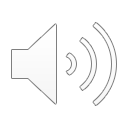 {3.Sg} = {2.Pl} wird manchmal durch -t und manchmal durch -et realisiert.
 
	a. red-et, reit-et, bad-et, leit-et, hust-et, arbeit-et, atm-et, rechn-et
	b. lach-t, reis-t, grüß-t, schreib-t, roll-t

-et wird nach einem koronalen Plosiv oder einem Nasal gewählt, ansonsten wählt man -t.
C. Fery Morph-Phon Schnittstelle 2020
45
Phonologie der Flexion
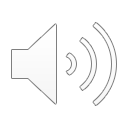 Syllabische Flexionssuffixe
a. 	Dativ Plural: Tisch-en [n̩], Hund-en [n̩], Motor-en [n̩]	 
b. 	Infinitiv, 1. Pers. Pl. und 3. Pers. Pl.: lach-en [n̩, mäh-en [n̩]
c. 	Nom. Sg. Fem.; Akk., schwaches Neutrum, Mask., Fem.: schön-e [ә], blau-e [ә], froh-e [ә]	
d. 	Nom. Sg. stark Mask., auch Gen. und Dat., Fem. des Komparativs: schön-er [ɐ], blau-er [ɐ], froh-er [ɐ]	
e. 	Dativ Neutrum oder Mask.: bös-em [m̩], schön-em [m̩]	  
		
In diesen Fällen wird immer eine Silbe hinzugefügt: Nominal Dativ Plural fügt eine Silbe hinzu: Frau-en (*Fraun)
Infinitiv bevorzugt eine zweisilbige Endung die die Form eines Trochäus annimmt.
C. Fery Morph-Phon Schnittstelle 2020
46
Phonologie der Flexion
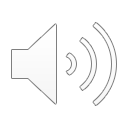 Syllabische Flexionssuffixe
	 
b. 	Infinitiv, 1. Pers. Pl. und 3. Pers. Pl.: lach-en [n̩, mäh-en [n̩]
Infinitiv bevorzugt eine zweisilbige Endung die die Form eines Trochäus annimmt.

bauen (*baun), segeln (*segelen)
Aber: arbeiten (*arbeitn)
Ausnahmen: starke Verben sein, tun
C. Fery Morph-Phon Schnittstelle 2020
47
Phonologie der Flexion
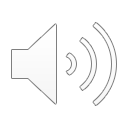 d. 	Nom. Sg. stark Mask., auch Gen. und Dat., Fem. des Komparativs: schön-er [ɐ], blau-er [ɐ], froh-er [ɐ]	
Dativ Neutrum oder Mask.: bös-em [m̩], schön-em [m̩]	

Fazit: Flexionssuffixe sind oft nur ein (oder zwei) Konsonanten, die an die finale Silbe des Worts hinzugefügt wird.
In manchen Fällen ist das Flexionssuffix eine ganze Silbe, die ein Schwa oder einen syllabichen Sonoranten in ihrem Nukleus hat.
C. Fery Morph-Phon Schnittstelle 2020
48
Phonologie der Flexion
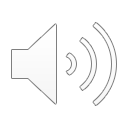 Das einzige Flexionspräfix ist das Partizipmorphem ge-

Das Präfix ge- besteht aus einer unbetonbaren Schwasilbe.
Flexionspräfix wird nur an Verben präfigiert, die die Hauptbetonung auf der ersten Silbe haben, auch wenn sie komplex sind (1) und (2) vs. (3).

	(1) geárbeitet, gegéssen, getrómmelt, gefállen
	(2) gewállfahrtet, gefrǘhstückt, geóhrfeigt, gekénnzeichnet
	(3) spazíert, trompétet, verpásst, prophezéit
C. Fery Morph-Phon Schnittstelle 2020
49
Phonologie der Flexion
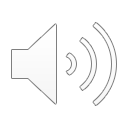 Verben mit betontem und trennbarem Präfix bilden ihr Partizip mit ge- (1), aber Verben mit unbetontem (oder nebenbetontem) und untrennbarem Präfix nicht (2) und (3).

	(1)	úntergetaucht, ángekommen

	(2)	überhólt (*übergehólt), entfállen (*entgefallen) 
	(3)	míssverstanden (*gemissverstanden, *missgeverstanden, *missvergestanden), berücksichtigt (*begerücksichtigt, …)
C. Fery Morph-Phon Schnittstelle 2020
50
Phonologie der Flexion
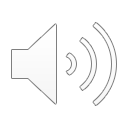 Morphologische Generalisierung: ge- erscheint nur direkt vor einem Verbstamm. Ein Wort wie *geuntertaucht ist dadurch eliminiert, da unter nicht Teil des Verbstamms ist.
 
Phonologische Generalisierung ge- erscheint nur direkt vor der hauptbetonten Silbe des Stamms, den es präfigiert.
C. Fery Morph-Phon Schnittstelle 2020
51
Schluss
Die Flexion ändert die Kategorie des Worts nicht. Sie hat aber eine grammatische Funktion.
Alle Flexionsmorpheme des Deutschen bestehen aus entweder Konsonanten (meistens koronal) oder Schwasilben. 
Sie sind immer unbetont.
Sie sind Suffixe, außer dem Partizipmorphem ge-, das ein Präfix ist.
C. Fery Morph-Phon Schnittstelle 2020
52
Übungen
Geben Sie Definitionen für die folgenden Begriffe an: Morpheme, Allomorphe, Affix, Suffix.        
Was unterscheidet Derivation von Flexion?
Welche sind die phonologischen Eigenschaften der Flexionssuffixe?
C. Fery Morph-Phon Schnittstelle 2020
53
Übungen
4. Flektieren Die das Adjektiv reife in den folgenden Ausdrücken

Singular 			 und 	Plural

die/keine Banane  	 	die/keine Bananen
der/kein Apfel			die/keine Äpfel
das/kein Schaf			die/keine Schafe

Was merken Sie bei den Pluralformen?
C. Fery Morph-Phon Schnittstelle 2020
54
Übungen
5. Welche sind die morphologischen Merkmale von 
Nomen
Adjektiv
Verb
C. Fery Morph-Phon Schnittstelle 2020
55
Appendix
Klassifikation der Sprachen nach Crystal (1995)

Isolierender Sprachbau (analytisch): 
Alle Wörter sind unveränderlich, Endungen gibt es nicht. Grammatikalische Beziehungen werden durch die Wortstellung angezeigt. Chinesisch, Vietnamiesisch, Samoanisch. 

wo mai       júzi          chi                    (Mandarin Chinesisch)
ich kaufen Orangen essen
‘ich kaufe Orangen’
C. Fery Morph-Phon Schnittstelle 2020
56
Appendix
Flektierender Sprachbau (synthetisch): 

Grammatikalische Beziehungen werden durch Veränderungen der inneren Struktur von Wörtern vermittelt – meist durch Flexionsendungen, die mehrere grammatikalische Beziehungen auf einmal ausdrücken. 
Griechisch, Arabisch, Deutsch 

am     –o                           (Latein)
liebe  1.sg.Präsens.Aktiv.Indikativ
‘ich liebe’
C. Fery Morph-Phon Schnittstelle 2020
57
Appendix
Agglutinierender Sprachbau: 

Wörter setzen sich aus langen Abfolgen von Einheiten zusammen, wobei jede Einheit eine bestimmte grammatische Bedeutung hat. Türkisch, Finnish, Japanisch 

mimi ninakupenda wewe                     (Swahili)
mimi ni –na 	   –ku  –penda wewe 
mich ich Präsens du   lieben  dich
‘Ich liebe dich’
C. Fery Morph-Phon Schnittstelle 2020
58
Appendix
Inkorporierender Sprachbau (polysynthetisch):

Die Wörter sind oft sehr lang und komplex und weisen Merkmale des agglutinierenden und des flektierenden Sprachbaus auf. Eskimo, Mohawk, australische Sprachen.  

ngirruunthingapukani                          (Tiwi)
ngi- rru 	           –unthing          -apu 	–kani
ich Präteritum eine.Zeitlang   essen 	wiederholt
‘ich habe weiter gegessen.’
C. Fery Morph-Phon Schnittstelle 2020
59